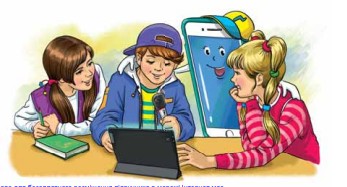 Дізнаюся більше про прикметник
4 клас
ПОВТОРЕННЯ ЗНАНЬ ПРО ПРИКМЕТНИК. ВИЗНАЧЕННЯ РОДУ І ЧИСЛА ПРИКМЕТНИКІВ.
Налаштування на урок
Вправа «Прогноз погоди»
Обери собі позначку погоди, що відповідає зараз твоєму внутрішньому стану (настрою), та прочитай коментар до картки.
Ось дзвінок сигнал подав —
До роботи час настав.
Ось і ми часу не гаймо,
А урок свій починаймо.
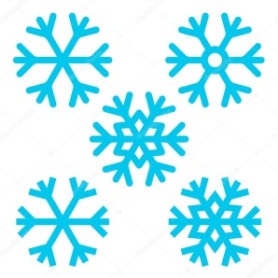 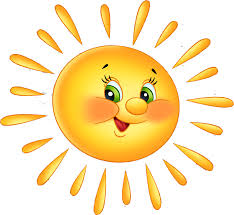 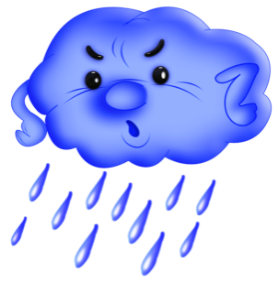 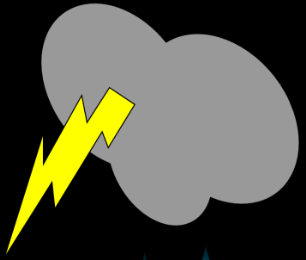 На душі  зимно та сніжно. Не забувай, що сніжинки та крижинки однаково розтануть
Ти роздратований/а, готовий/а метати блискавки. Заспокойся, адже від твоїх блискавок можуть постраждати інші. Все буде добре!
Сьогодні у тебе  на душі сонячно, отже, зумієш своїм теплом зігріти своїх друзів
Якщо на душі опади, згадай, що після зливи часто буває райдуга
Мотивація навчальної діяльності
Сьогодні ми здійснемо віртуальну подорож до нової для нас країни Європи та повторимо під час неї знання про прикметник. Повправляємось у визначенні роду і числа прикметників.
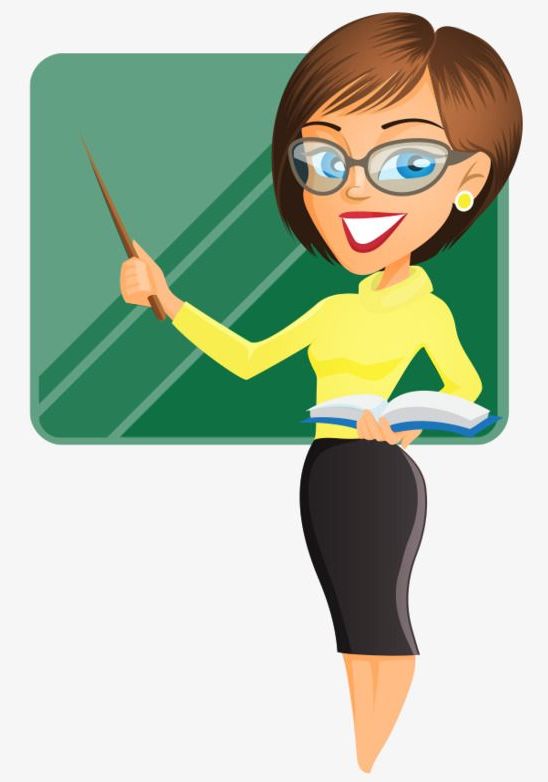 Згадую
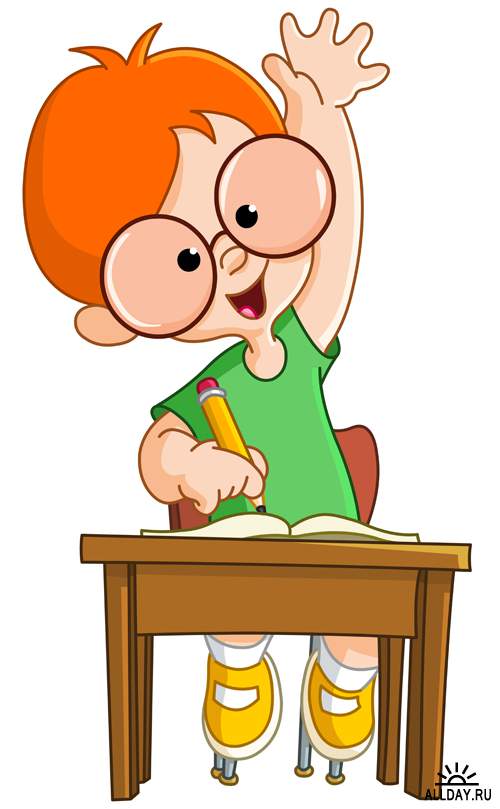 — Прочитай словосполучення. Постав питання до виділених слів і запиши за зразком. 
— Пригадай, яка частина мови відповідає на такі питання. 
— Перевір себе за правилом
Зразок: ранок який? зимовий
День який? сонячний, коробка яка? паперова,
слово яке? ласкаве, іграшки які? Дитячі.
Сонячний день, паперова коробка, ласкаве слово, дитячі іграшки
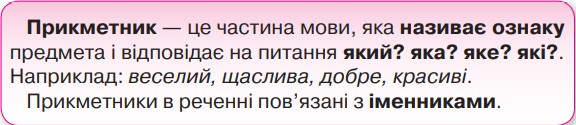 — Що таке прикметник? 
— На які питання відповідає ця частина мови?  Що означає? 
— З якою частиною мови пов’язаний прикметник?
Узнай країну
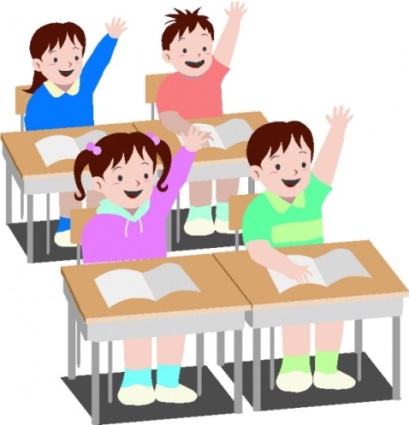 Прочитай ребус. Це слово називає нову для нас країну. Запиши це слово, побудуй його звукову схему . Запиши кількість букв, звуків, складів
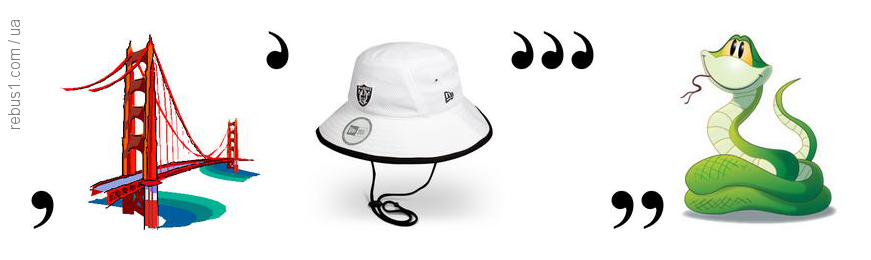 Іспанія
о — —о = о = о
7б.
4 скл.
8зв.
Добери спільнокореневі до слова Іспанія
Іспанія – іспанець, іспанка, іспанці, іспанська
Віртуальна подорож
Іспанія - країна, що знаходиться на південному заході Євразії, на Піренейському півострові.
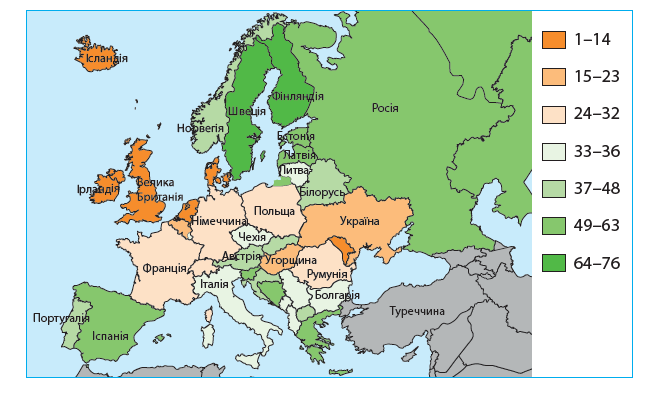 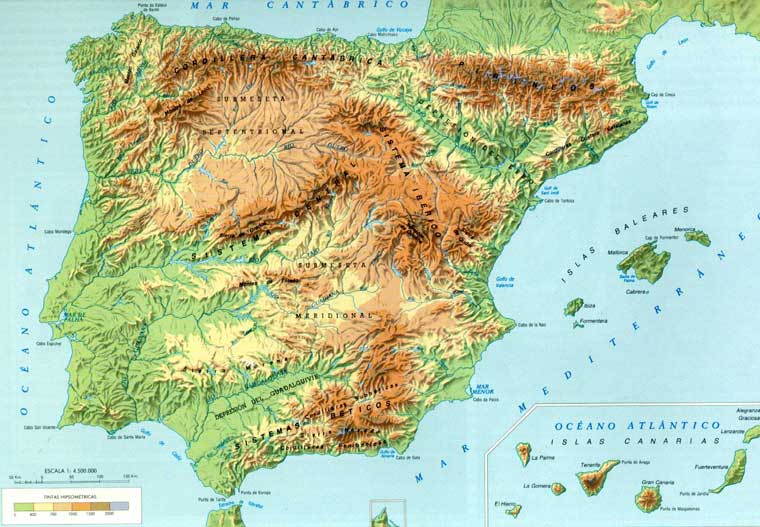 Ця країна межує з п'ятьма країнами: на сході — з Андоррою і Францією, на півдні — з Гібралтаром (Велика Британія) і, на африканському континенті, Марокко, на заході — з Португалією.
Іспанія – гірська країна, велику її частину займають гори: Піренейські гори, Кантабрійські, Іберійські гори, Центральна Кордільера, Кордільера Бетіка.
Гору Монтсеррат за легендою, зліпили ангели,
Віртуальна подорож
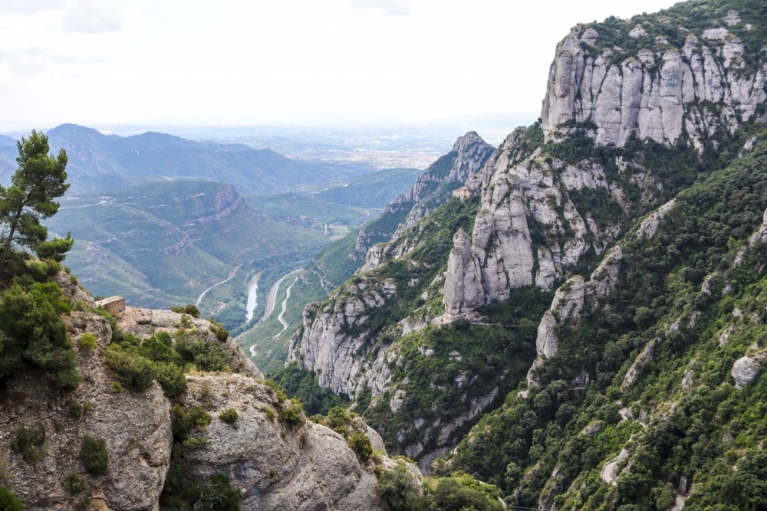 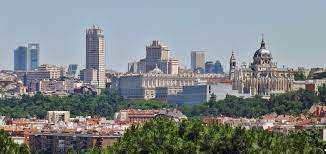 Сан-Себастьян – мальовниче містечко на березі Біскайської затоки Атлантичного узбережжя на півночі Іпанії.
Столиця Іспанії – Мадрид
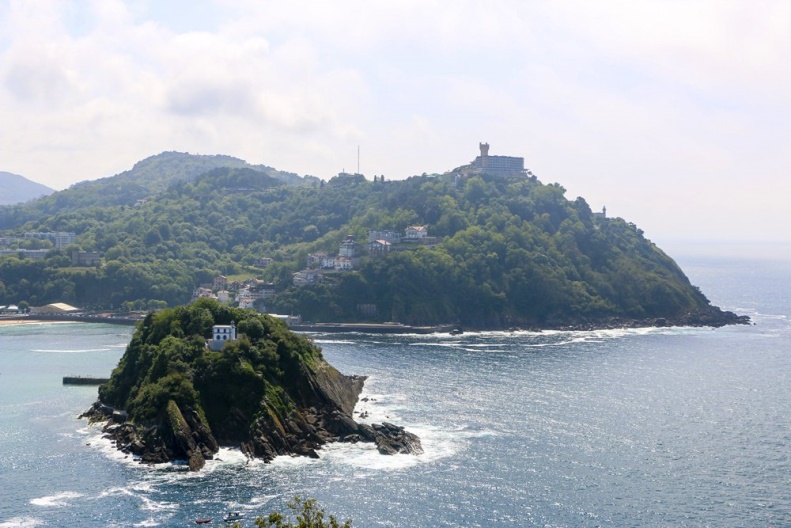 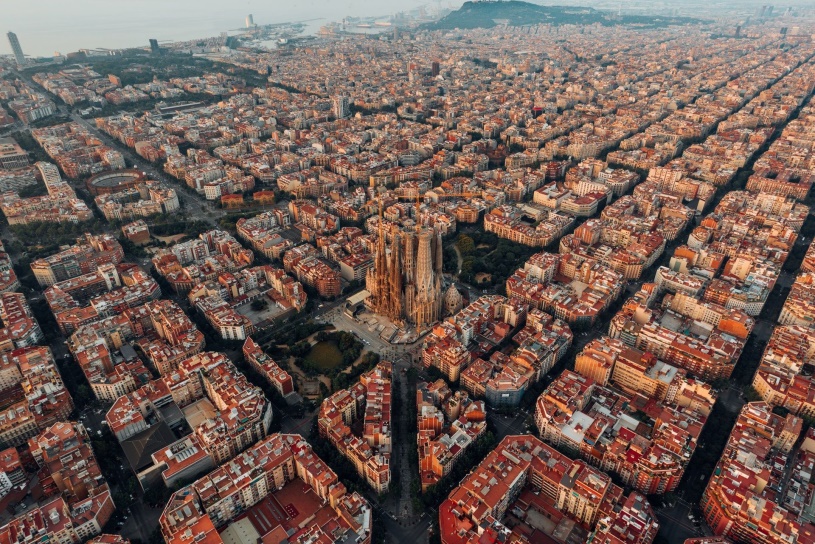 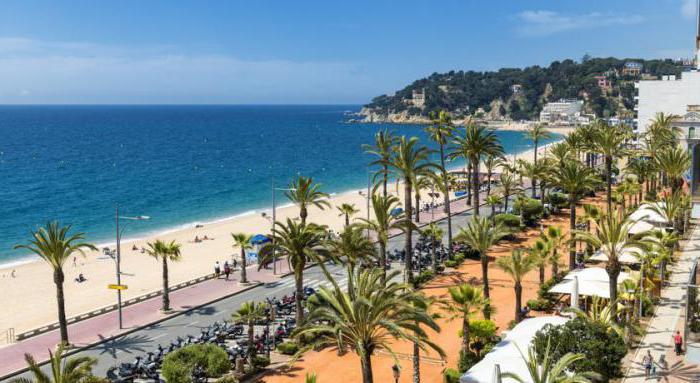 Іспанія відома історичними, туристичними, курортними місцями
Барселона – столиця автономної області  Каталонія і провінції Барселона в Іспанії
Списування із завданням
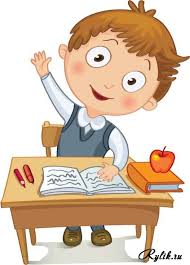 — Прочитай повідомлення про Іспанію. 
— Як звучить повна назва Іспанії?  Хто є главою держави? 
— Яке місто є столицею Іспанії?  Який клімат у цій країні?
— Що можеш розповісти про Мадрид? Що означає слово «мегаполіс»?
*Мегаполіс – велике місто, у якому понад мільйон населення
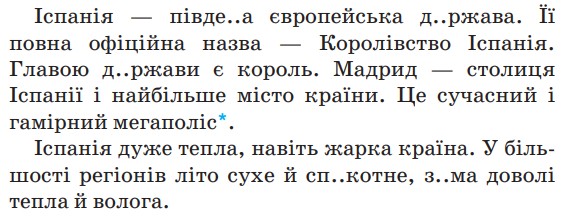 Спиши текст, уставивши пропущені букви. 
Підкресли прикметники хвилястою лінією.
Проведи дослідження
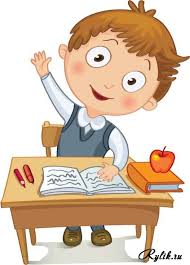 — Проведи дослідження про роль прикметників у нашому мовленні. Уяви, що прикметники зникли. 
— Прочитай записаний текст без підкреслених прикметників. 
— Який висновок можеш зробити? Для чого потрібні прикметники?
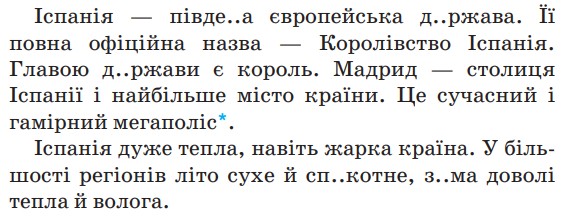 Прикметники 
використовують для точного опису явища, предмета чи події.
— Що називається антонімами? 
— Знайди у тексті про Іспанію антоніми до поданих прикметників.
північна —
тепла
суха —
південна
холодна —
волога
Пам’ятаємо
— Прочитай словосполучення. Спиши їх, додавши пропущені закінчення. Підкресли у кожній парі прикметник.
Іспанськ.. король,        іспанськ.. їжа,
іспанськ.. свято,           іспанськ.. міста.
Іспанський король,        іспанська їжа,
іспанське свято,           іспанські міста.
— Пригадай, як визначити рід та число прикметника. Звір свою відповідь з правилом. 
— Визнач рід та число прикметників, що підкреслили.
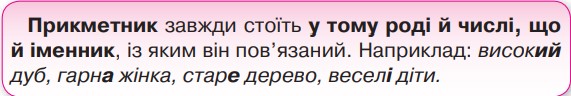 Тренувальна вправа
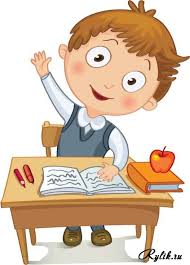 Прочитай текст. Випиши прикметники разом з іменниками, з якими вони пов’язані. Познач над кожним його рід.
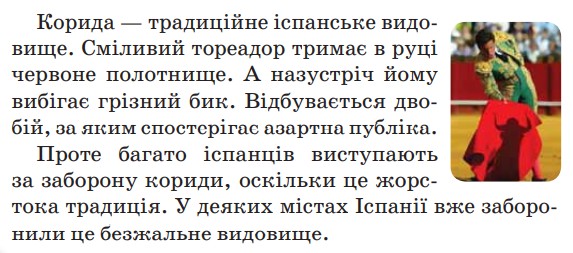 Назви прикметники, вжиті 
у чоловічому, 
у жіночому, 
у середньому роді
— Про яку традиційну іспанську традицію читали текст? 
— Між ким відбувається бій на тому видовищі? 
— Чому іспанці хочуть заборонити цю традицію? 
— Чи доводилося тобі коли-небудь бачити це видовище? Де саме?
Самостійна робота
Скринька іноземних слів
Давай познайомимося з іспанськими дітьми. Яке з імен хлопчика, а яке — дівчинки. Допоможу підказкою: ім’я дівчинки має два склади. 
— Прочитай імена дітей. Поділи їх на склади.
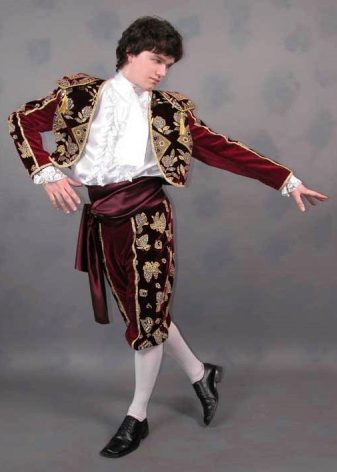 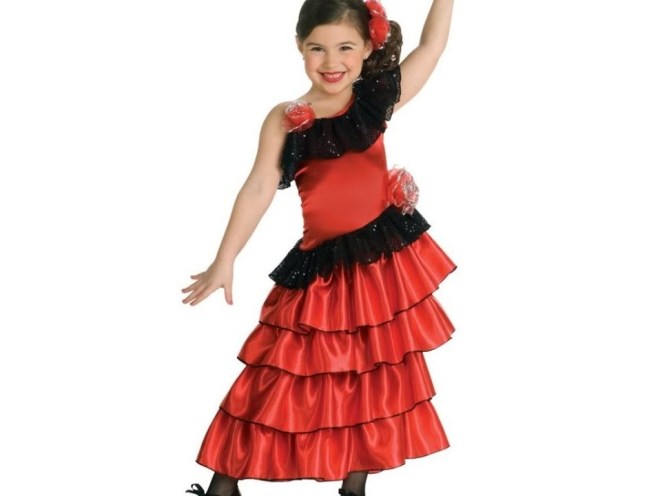 Дієго
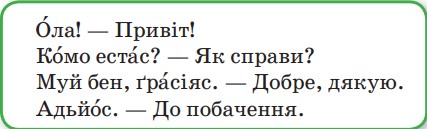 Кармен
— А ще вивчимо декілька іспанських слів увічливості. Прочитай їх. 
— Привітайся зі своїм однокласником іспанською. 
— Поцікався, як справи, та дай відповідь іспанською. — Адьйос, друзі!
Домашнє завдання
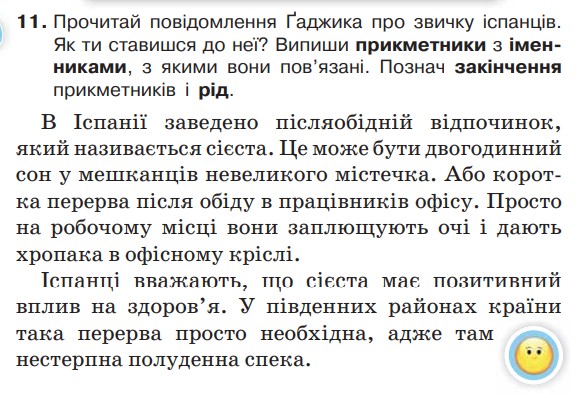 Або робочий зошит на ст 14 № 1, 2
Рефлексія. Вправа «Прикметник»
Підсумок уроку
Опиши за допомогою прикметників, яким був цей урок.
— Якою країною ми мандрували? Чи хочеш ти побувати в Іспанії? 
— Яка саме інформація про цю країну вразила?
— Про яку частину мови ми сьогодні пригадували? — Що вона означає? На які питання відповідає? З якою частиною мови пов’язаний прикметник?
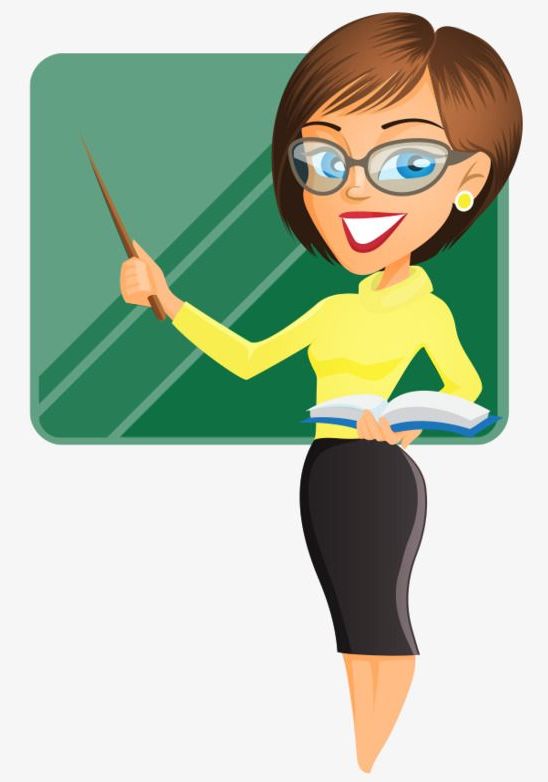